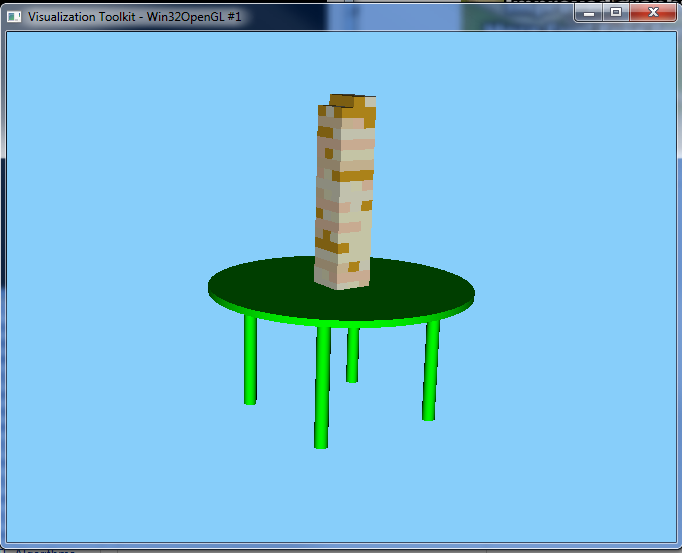 VTK GraphsCmake& Git
Today’s Class
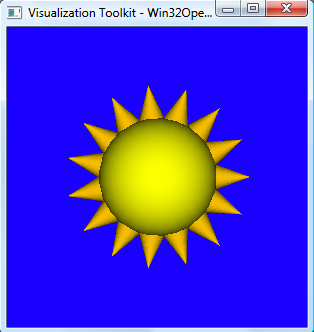 Highlights from HW #1
This Week’s Readings
Next Week’s Readings

VTK Graphs
Intro to Cmake
Intro to Git
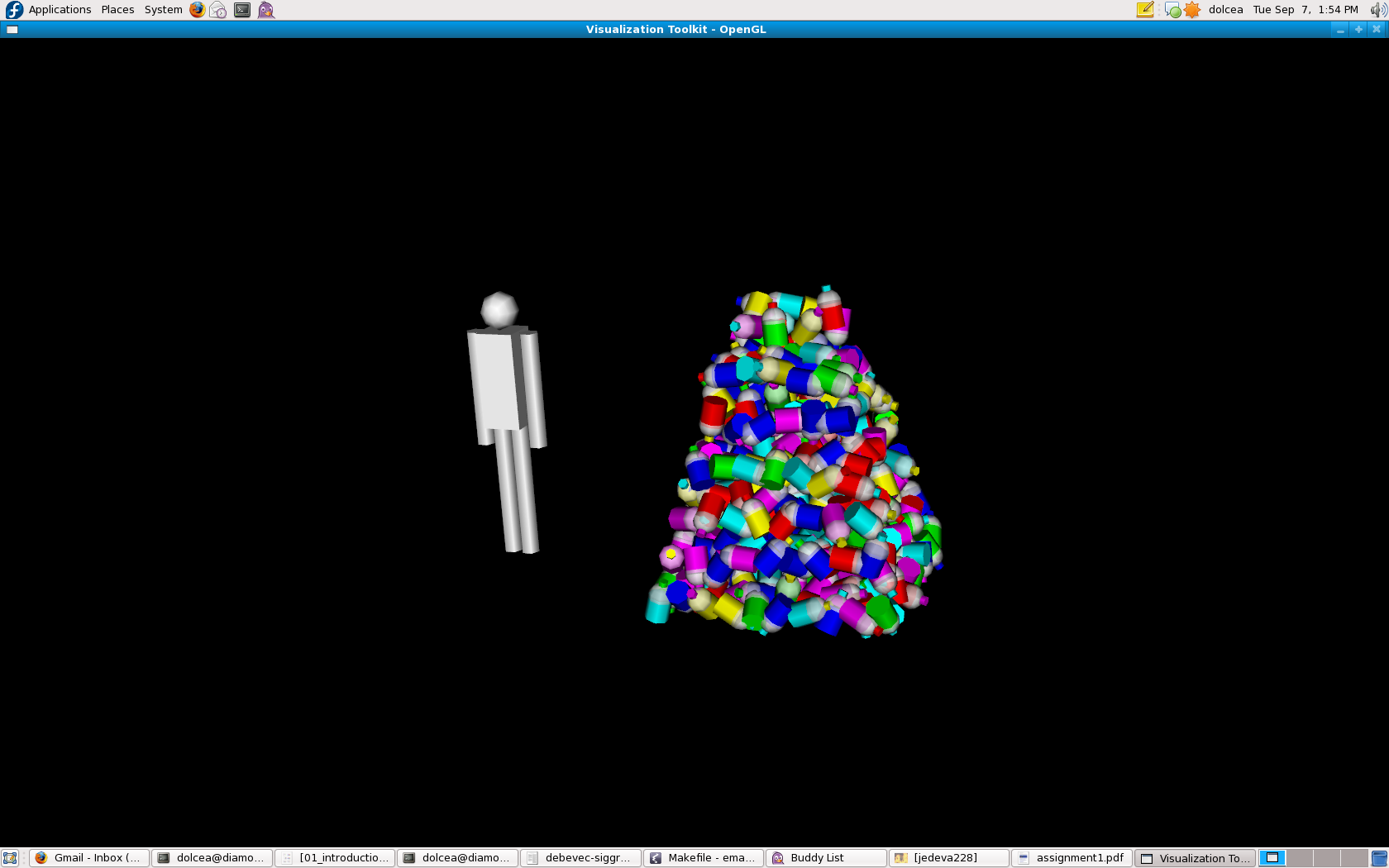 Collision detection:  Is it easy to do?  Is it necessary?
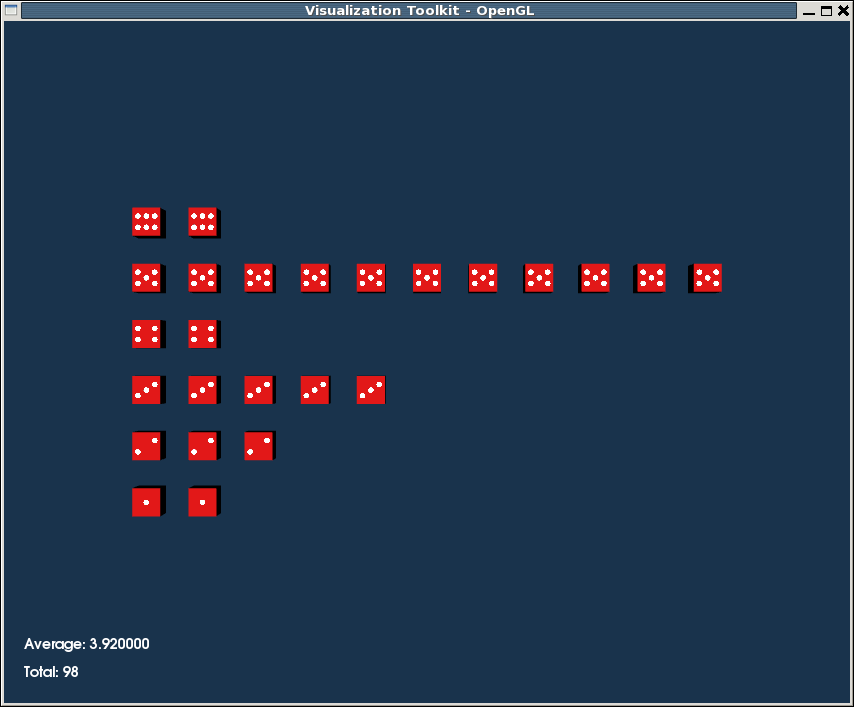 Do you like VTK’s automatic camera placement?
What else does make easy?
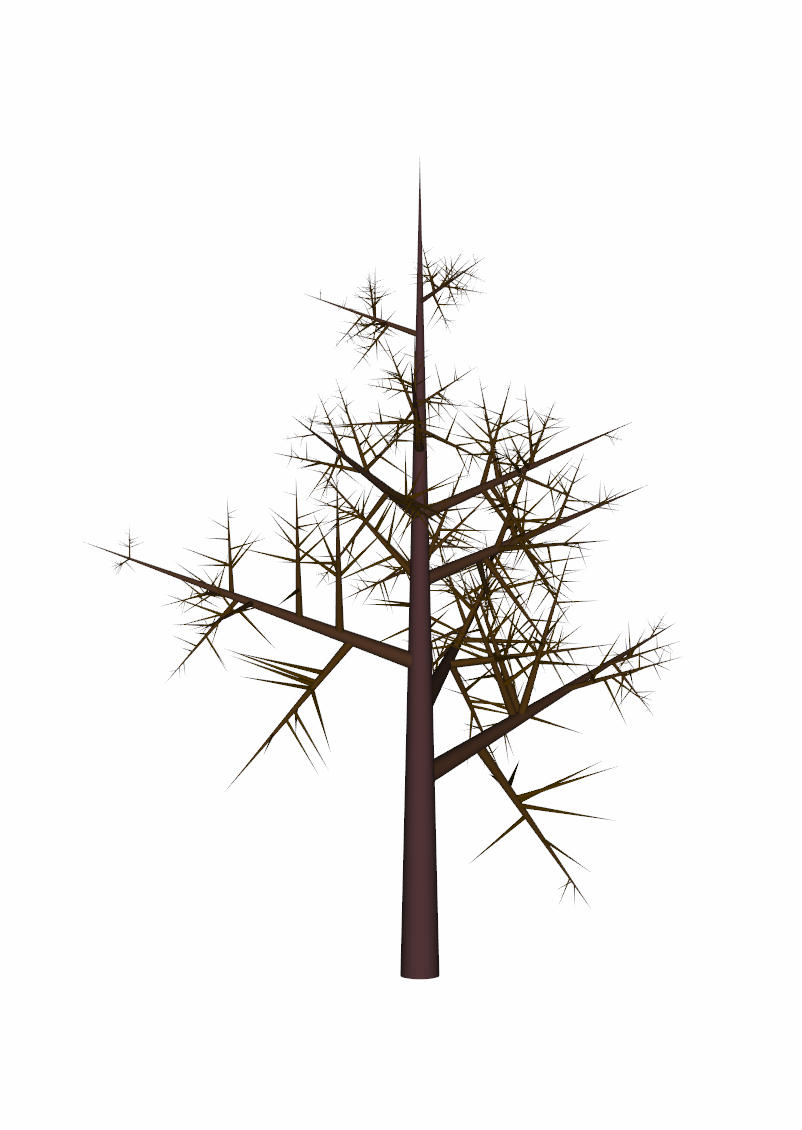 Hierarchy of Transformation?
Any VTK Tips/Tricks?
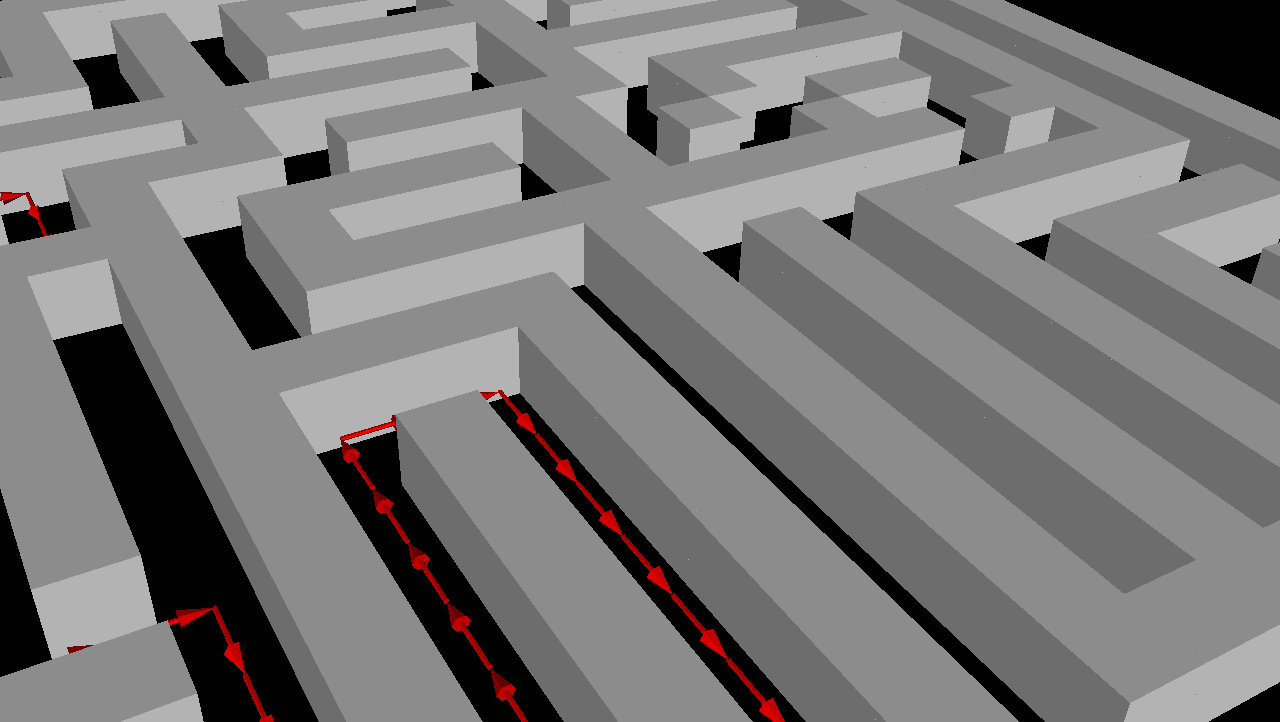 Visualization for Debugging:Would this help you study & debug a maze solving algorithm?
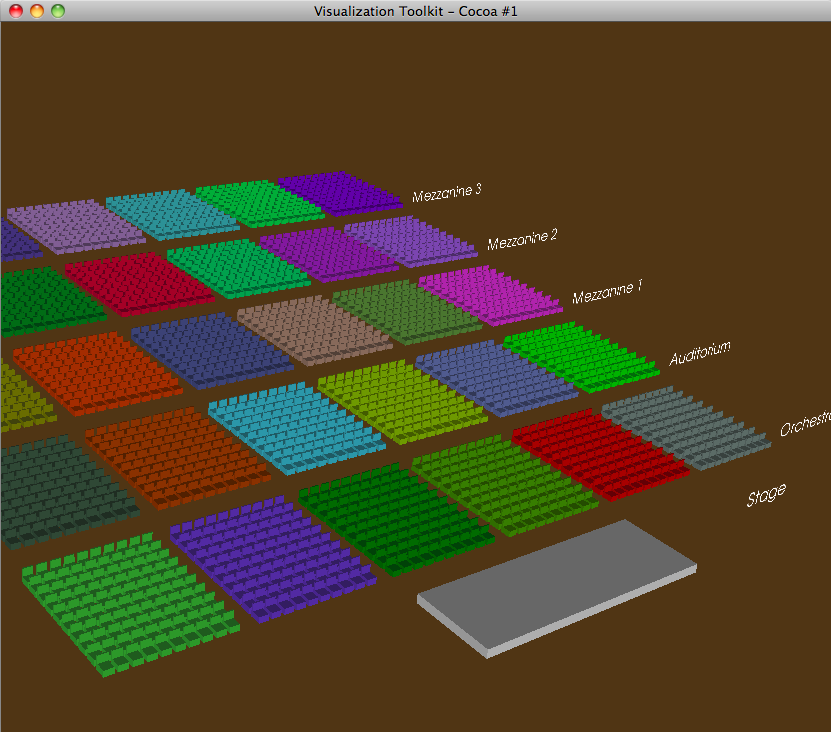 How did performance scale with this much geometry?
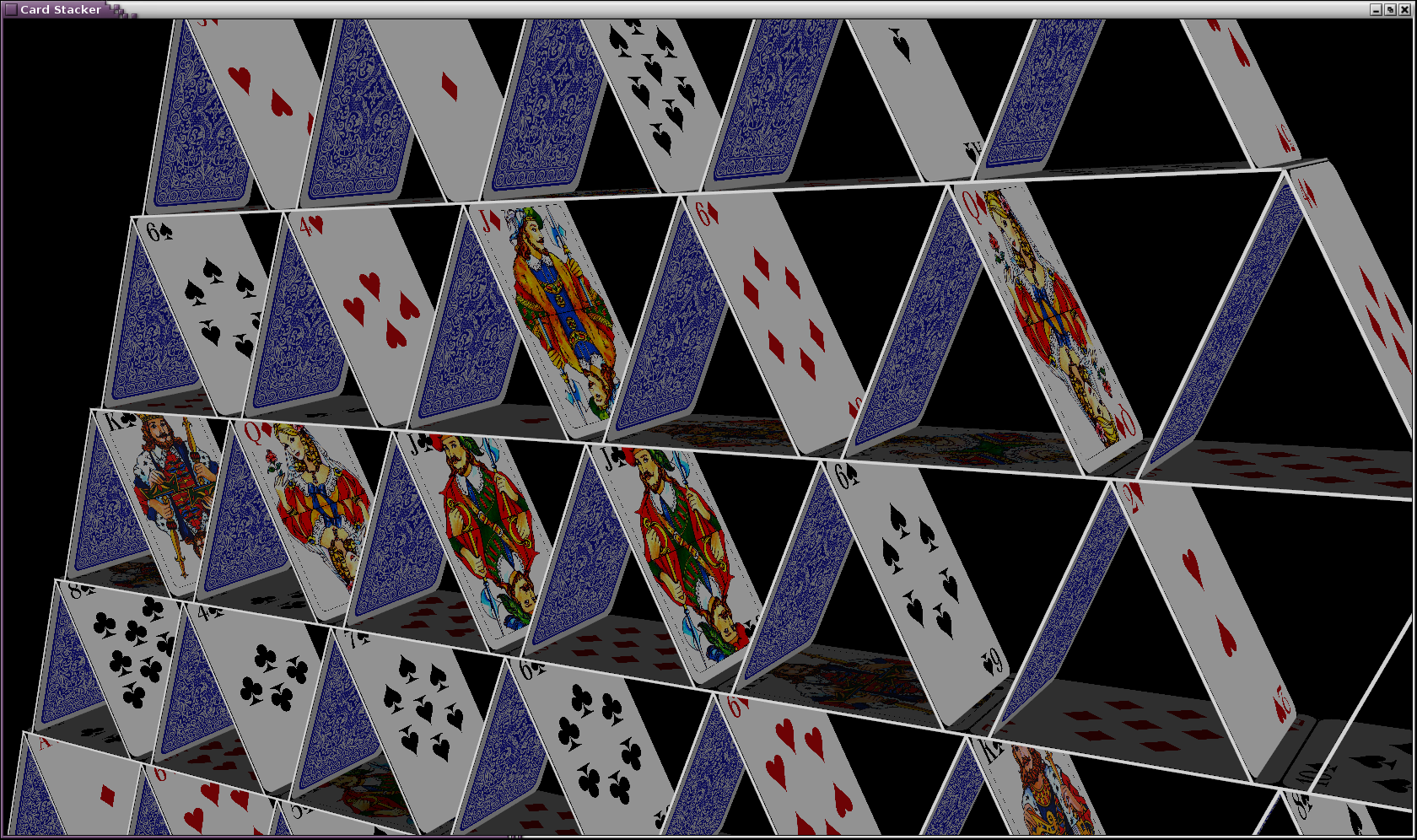 How do you do textures?What was most challenging technical detail?
Today’s Class
Highlights from HW #1
This Week’s Readings
Next Week’s Readings

VTK Graphs
Intro to Cmake
Intro to Git
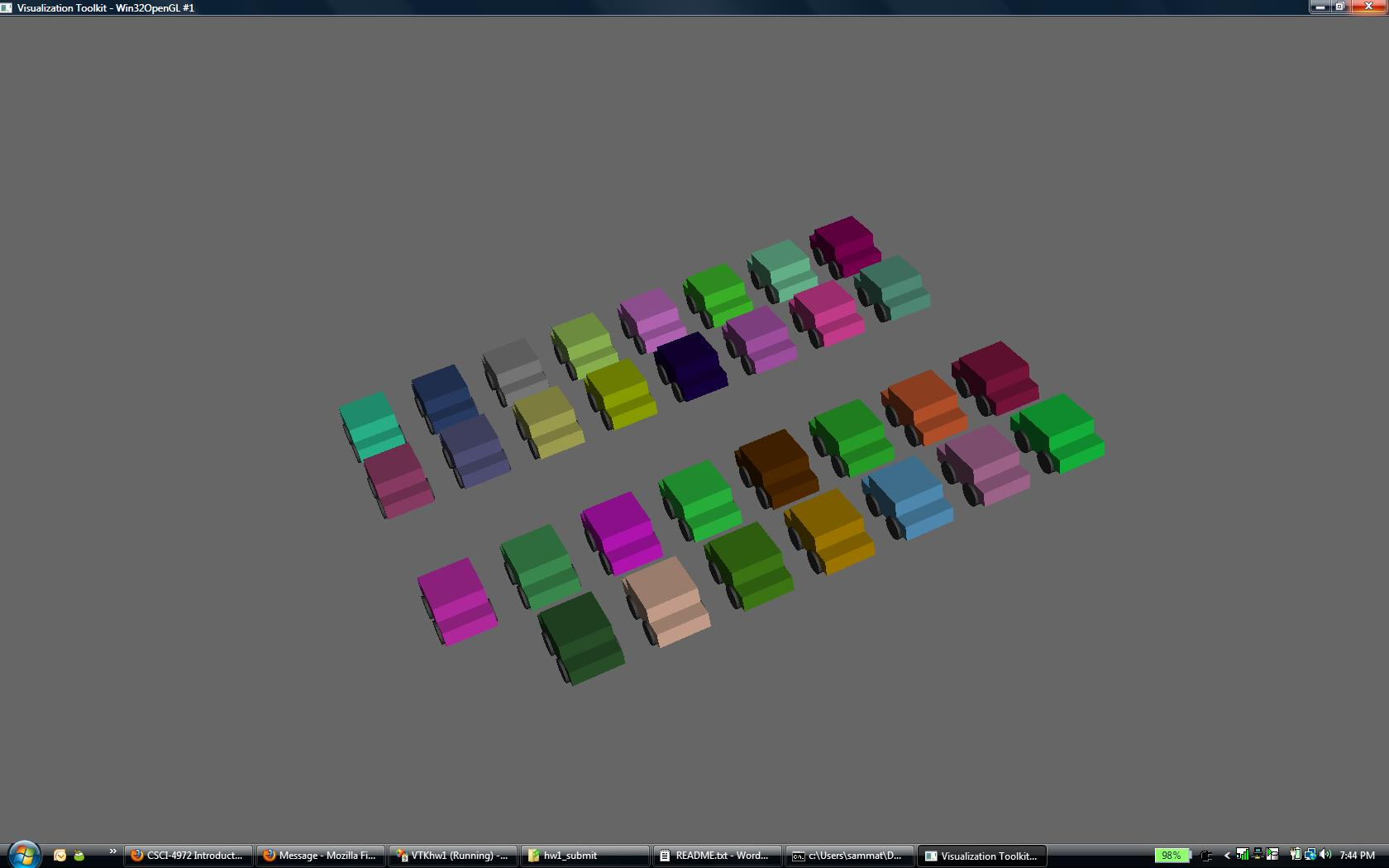 Readings for This Week:
"Eenie, Meenie, Minie, Moe: Selecting the Right Graph for Your Message" Stephen Few, 2004
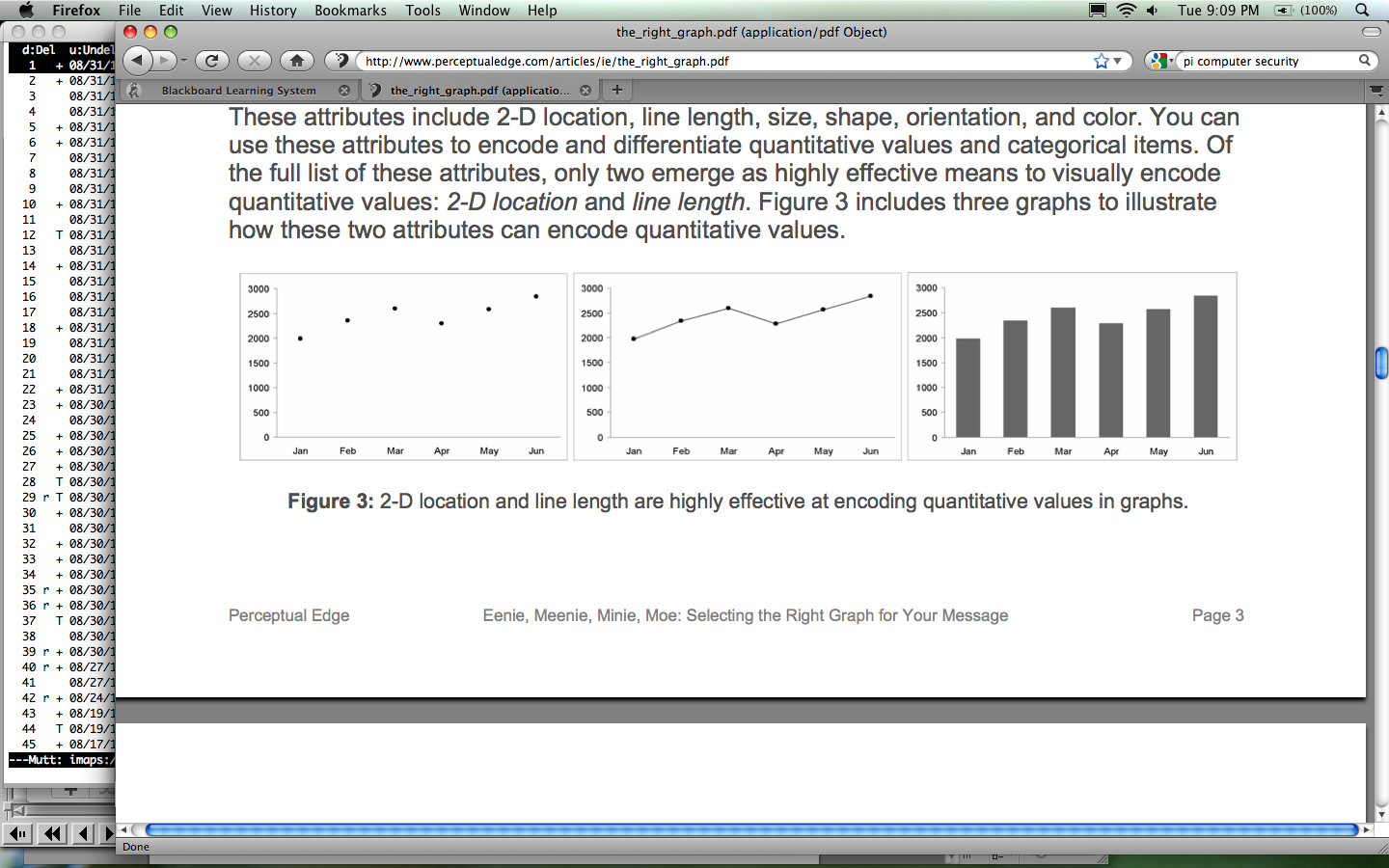 Readings for This Week:
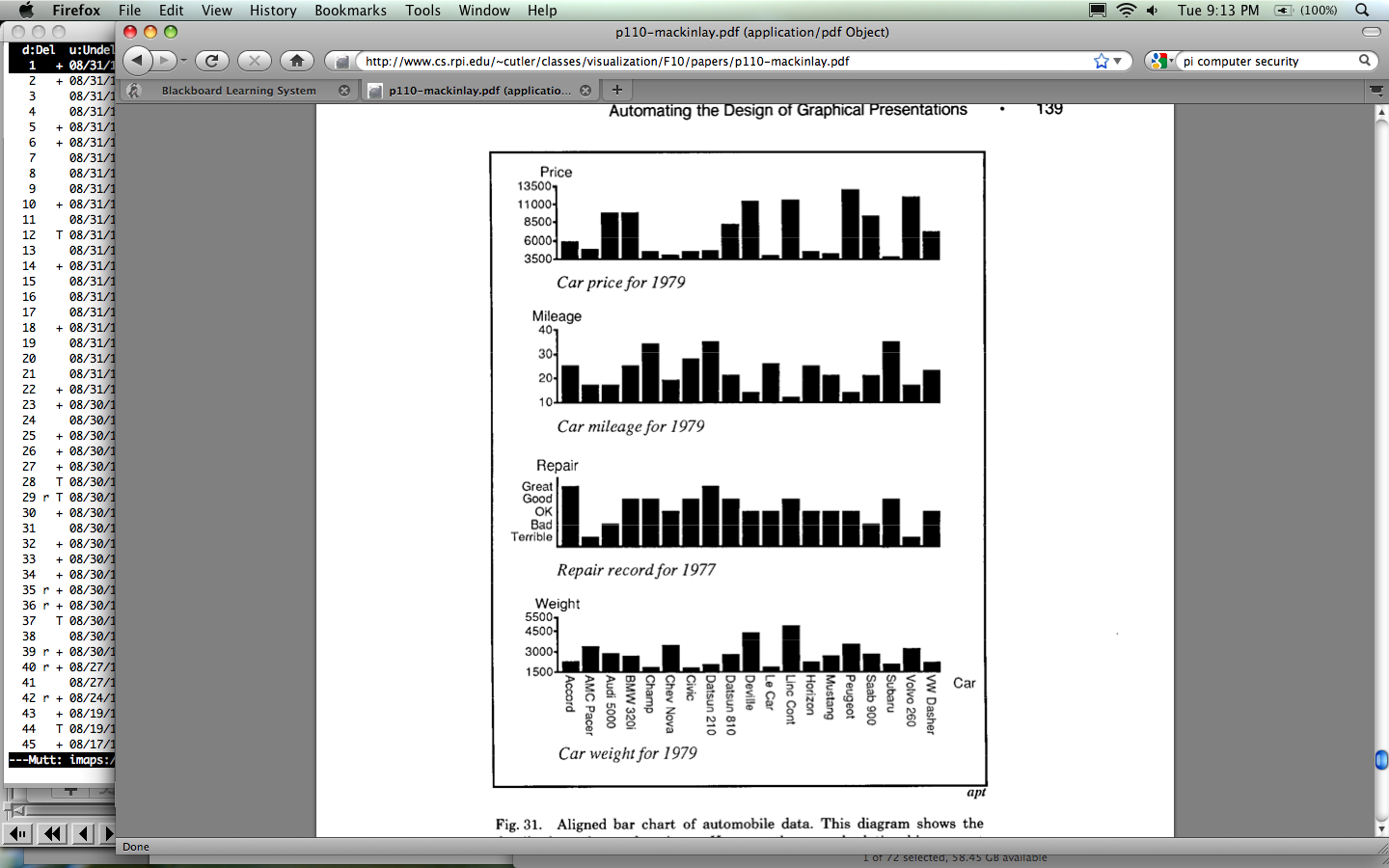 "Automating the design of graphical presentations of relational information" Jock Mackinlay, 1986
Readings for This Week:
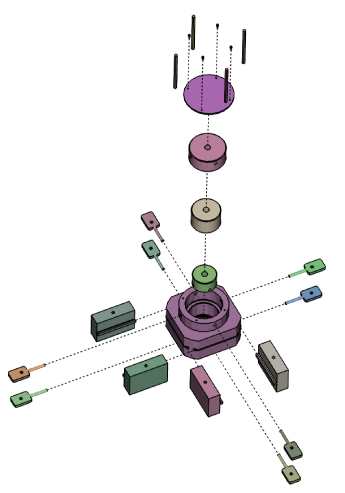 "Designing Effective Step-By-Step Assembly Instructions" Agrawala et al., 2003
Today’s Class
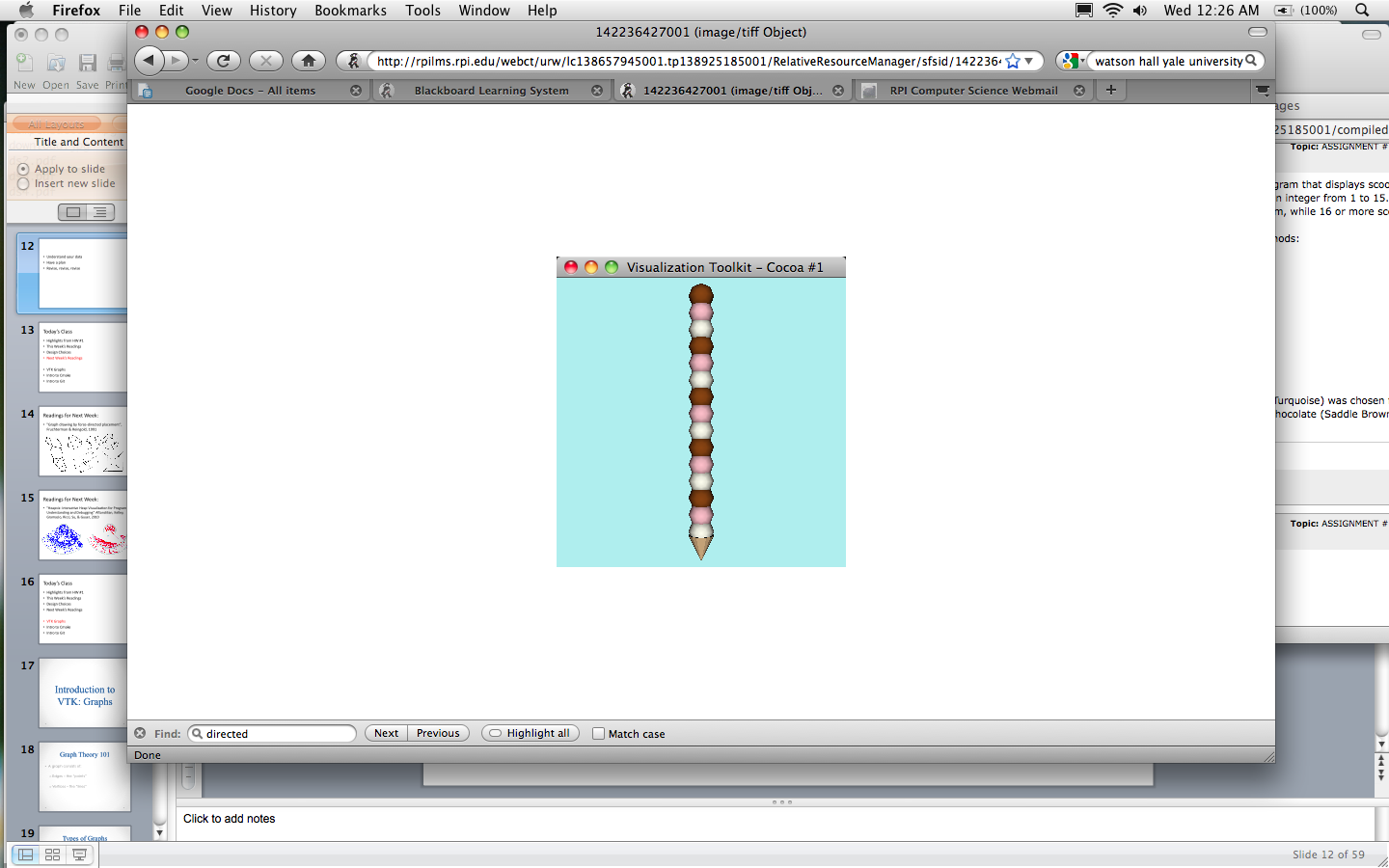 Highlights from HW #1
This Week’s Readings
Next Week’s Readings

VTK Graphs
Intro to Cmake
Intro to Git
Readings for Next Week:
"Graph drawing by force-directed placement", Fruchterman & Reingold, 1991
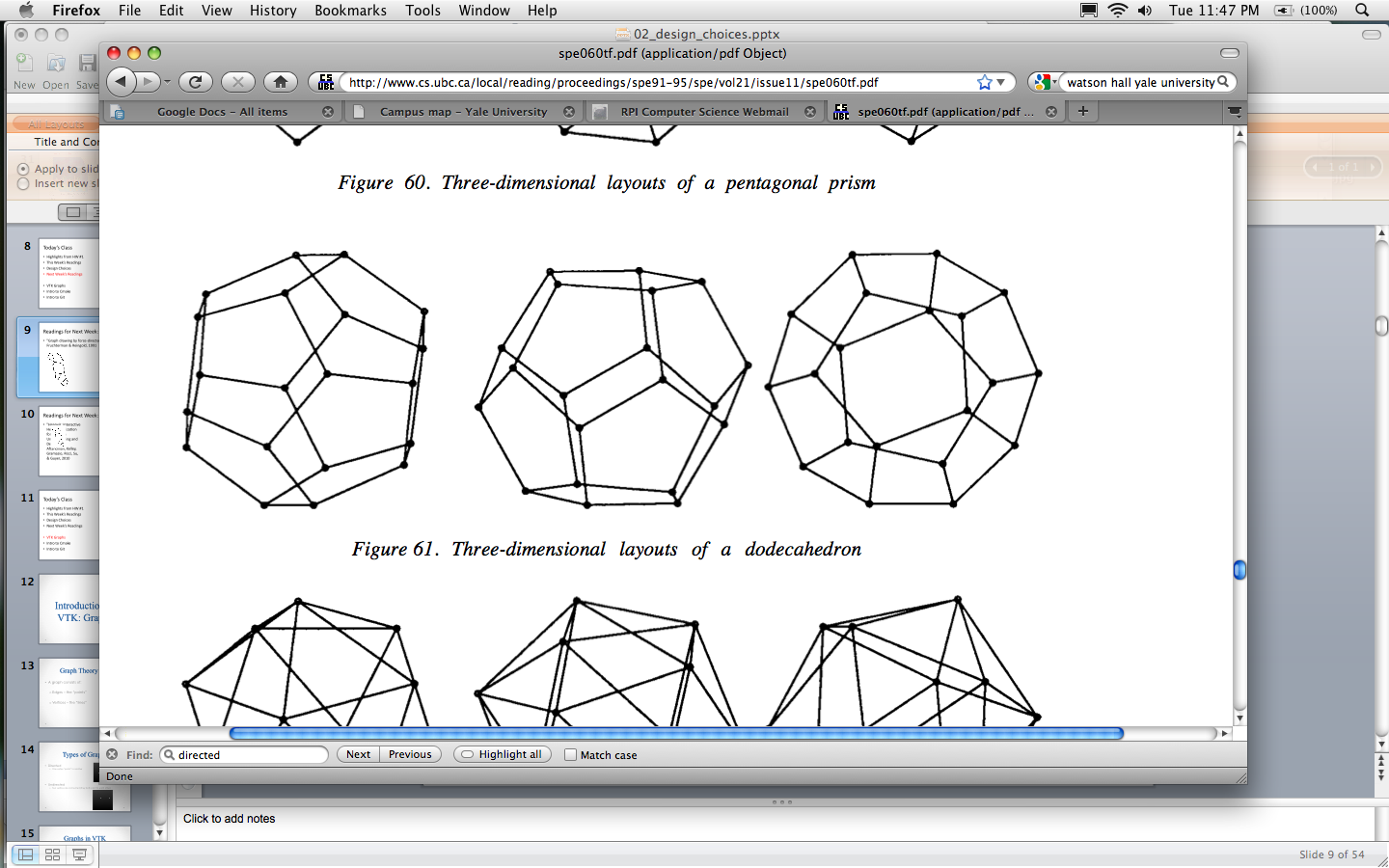 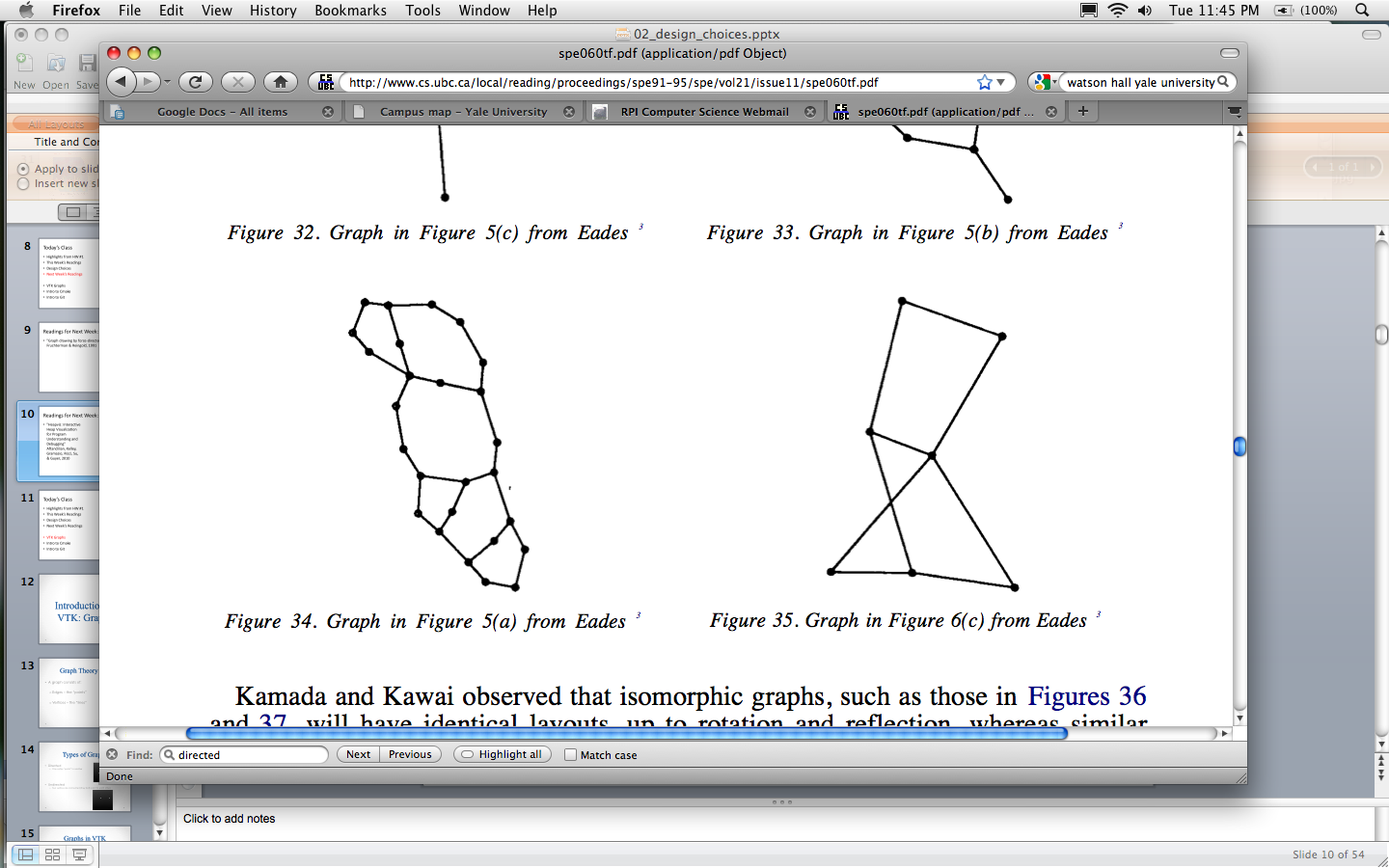 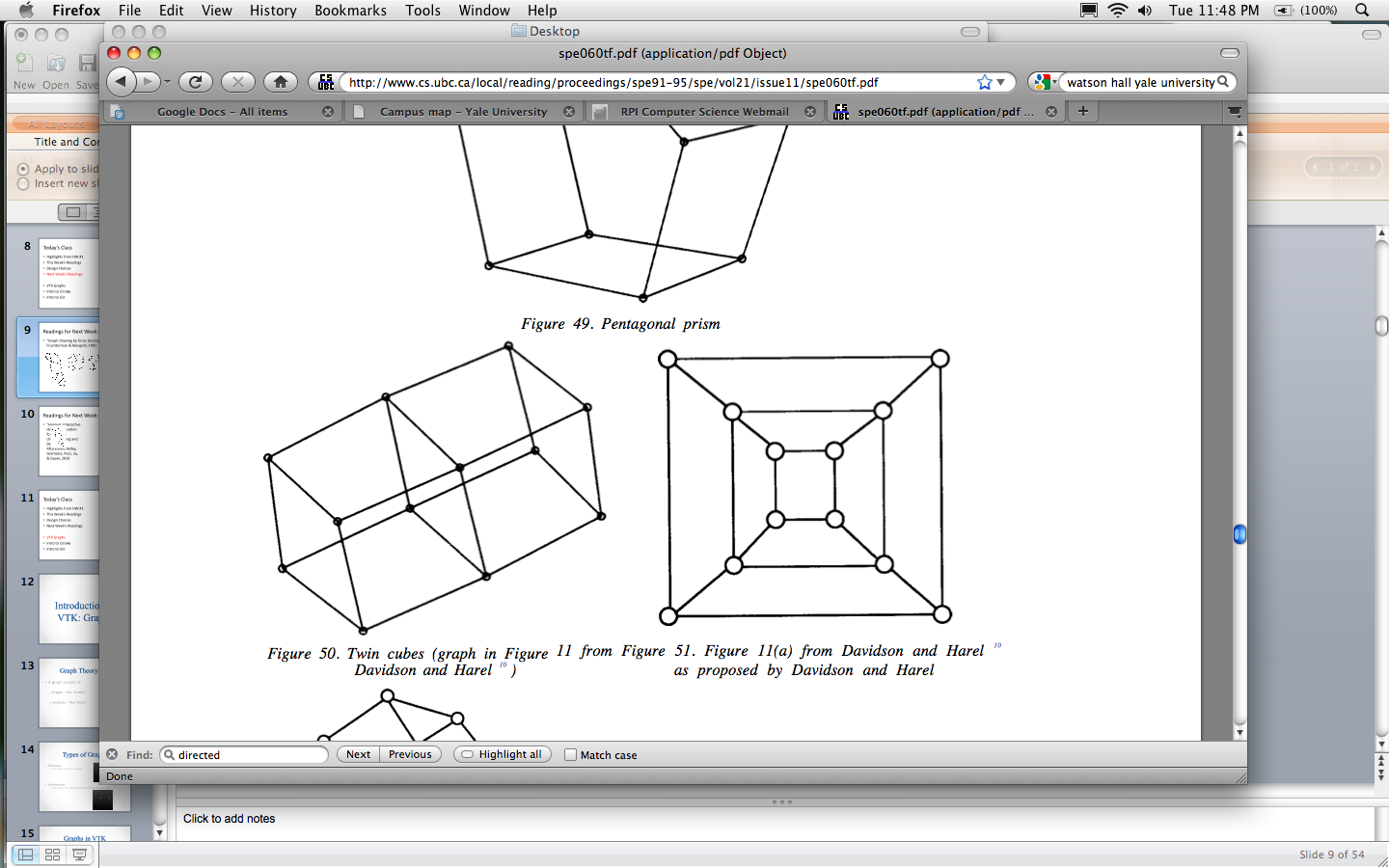 Readings for Next Week:
"Heapviz: Interactive Heap Visualization for Program Understanding and Debugging” Aftandilian, Kelley, Gramazio, Ricci, Su, & Guyer, 2010
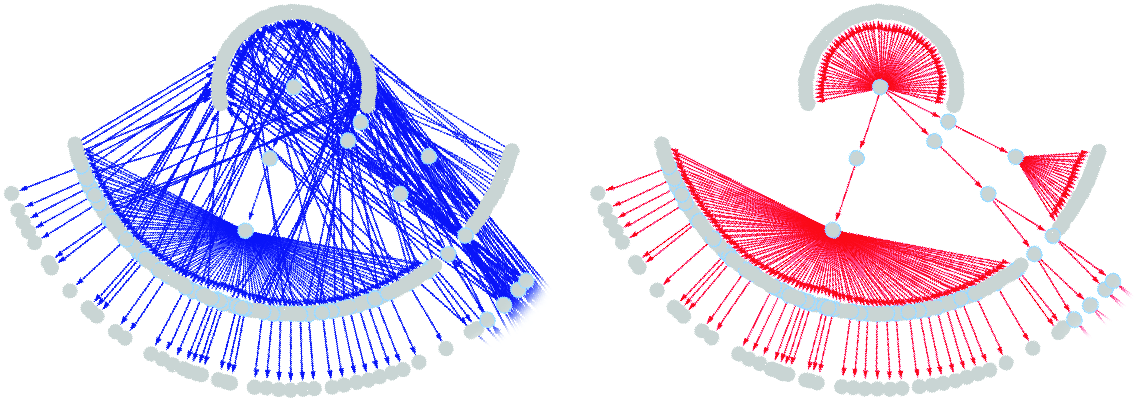 Today’s Class
Highlights from HW #1
This Week’s Readings
Next Week’s Readings

VTK Graphs
Intro to Cmake
Intro to Git
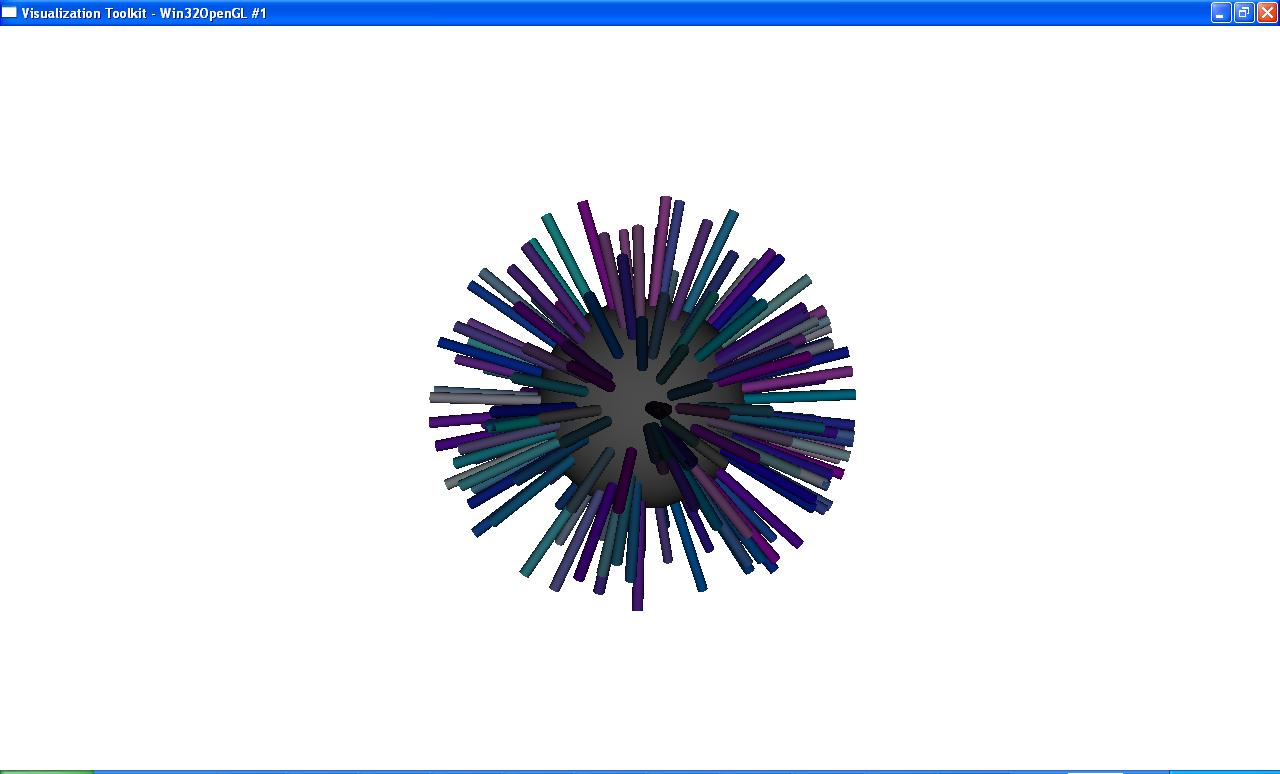 Introduction to VTK: Graphs
Graph Theory 101
A graph consists of:

Edges – the “points”

Vertices – the “lines”
Types of Graphs
Directed
One vertex “points” to another



Undirected
Two vertices are connected (they both point to each other)
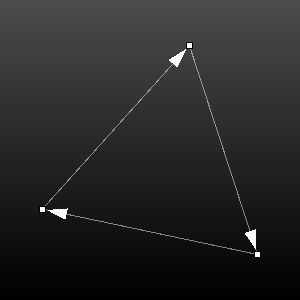 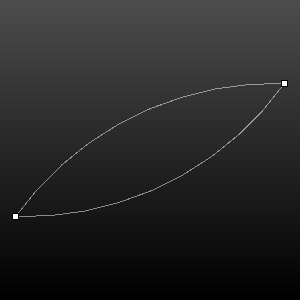 Graphs in VTK
http://www.vtk.org/Wiki/VTK/Examples/Cxx#Graphs
Constructing Graphs
http://www.vtk.org/Wiki/VTK/Examples/Cxx/Graphs/VisualizeGraph

Use these to construct graphs
vtkMutableUndirectedGraph
vtkMutableDirectedGraph
vtkSmartPointer<vtkMutableUndirectedGraph> g = 
  vtkSmartPointer<vtkMutableUndirectedGraph>::New();   
vtkIdType v1 = g->AddVertex(); 
vtkIdType v2 = g->AddVertex();   
g->AddEdge ( v1, v2 );
Graph Data
VertexData
You can store data for every vertex
Colors, ids, names, etc
graph->GetVertexData()->AddArray(yourFavoriteArray);

EdgeData
You can store data for every edge
Edge weights, colors, etc
graph->GetEdgeData()->AddArray(yourFavoriteArray);
http://www.vtk.org/Wiki/VTK/Examples/Cxx/Graphs/EdgeWeights
Graph Data: Example
… Create a graph with 3 vertices and 3 edges …

// Create the edge weight array 
vtkSmartPointer<vtkDoubleArray> weights = 
  vtkSmartPointer<vtkDoubleArray>::New(); 
weights->SetNumberOfComponents(1); 
weights->SetName("Weights");   

// Set the edge weights 
weights->InsertNextValue(1.0); 
weights->InsertNextValue(1.0); 
weights->InsertNextValue(2.0);   

// Create the vertex id array 
vtkSmartPointer<vtkIntArray> vertexIDs = 
  vtkSmartPointer<vtkIntArray>::New(); 
vertexIDs->SetNumberOfComponents(1); 
vertexIDs->SetName("VertexIDs");  
 
// Set the vertex ids
vertexIDs->InsertNextValue(0); 
vertexIDs->InsertNextValue(1); 
vertexIDs->InsertNextValue(2);   

// Add the edge weight array to the graph 
g->GetEdgeData()->AddArray(weights); 
g->GetVertexData()->AddArray(vertexIDs);
Displaying Graphs
http://www.vtk.org/Wiki/VTK/Examples/Cxx/Graphs/VisualizeGraph
vtkSmartPointer<vtkGraphLayoutView> graphLayoutView = 
  vtkSmartPointer<vtkGraphLayoutView>::New(); 
graphLayoutView->AddRepresentationFromInput(g); graphLayoutView->ResetCamera(); 
graphLayoutView->Render();   
graphLayoutView->GetInteractor()->Start();
Displaying Vertex and Edge Labels
graphLayoutView->SetVertexLabelVisibility(true); graphLayoutView->SetEdgeLabelVisibility(true); graphLayoutView->SetEdgeLabelArrayName("Weights"); graphLayoutView->SetVertexLabelArrayName("VertexIDs");
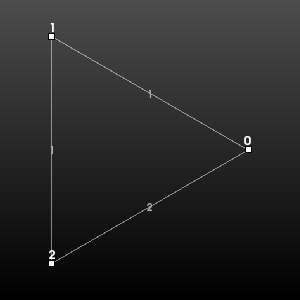 Layout Strategies
graphLayoutView->SetLayoutStrategy(“Strategy Name");
"Random“ - Randomly places vertices in a box 
"Force Directed“ - Simulating forces (springs) on edges 
"Simple 2D“ - A simple 2D force directed layout
"Clustering 2D“ - Just like simple 2D but uses some techniques to cluster better
"Fast 2D“ - A linear-time 2D layout. 
"Circular"
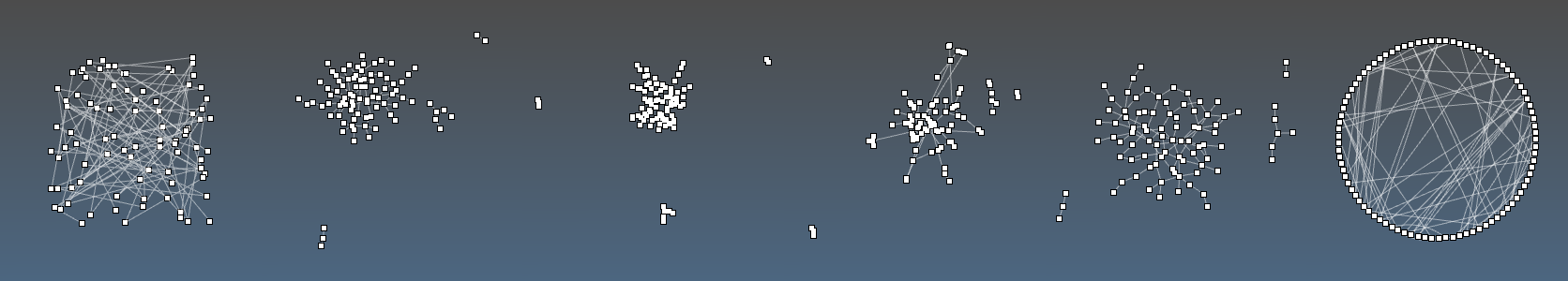 Vertex Coodinates
You can also specify the “Pass Through” layout strategy

This allows you to set the coordinates of the vertices manually:
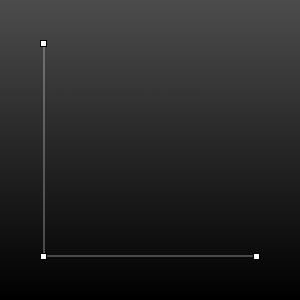 vtkSmartPointer<vtkPoints> points =   
  vtkSmartPointer<vtkPoints>::New(); 
points->InsertNextPoint(0.0, 0.0, 0.0); 
points->InsertNextPoint(1.0, 0.0, 0.0); 
points->InsertNextPoint(0.0, 1.0, 0.0);   
g->SetPoints(points);
Neighboring Vertices
vtkAdjacentVertexIterator
vtkSmartPointer<vtkAdjacentVertexIterator> iterator = 
    vtkSmartPointer<vtkAdjacentVertexIterator>::New();
g->GetAdjacentVertices(0, iterator);
 
while(iterator->HasNext())
  {
  vtkIdType nextVertex = iterator->Next();
  std::cout << "Next vertex: " << nextVertex << std::endl;
  }
Lookup Tables
Automatic map from a range to all colors:



Manually specify colors in the table:
vtkLookupTable* lookupTable =   
  vtkLookupTable::New();   
lookupTable->SetTableRange(0.0, 10.0);
lookupTable->Build();
vtkSmartPointer<vtkLookupTable> lookupTable = 
  vtkSmartPointer<vtkLookupTable>::New();
lookupTable->SetNumberOfTableValues(2); 
lookupTable->SetTableValue(0, 1.0, 0.0, 0.0); // red 
lookupTable->SetTableValue(1, 0.0, 1.0, 0.0); // green 
lookupTable->Build();
Color Vertices
http://www.vtk.org/Wiki/VTK/Examples/Cxx/Graphs/ColorVertices
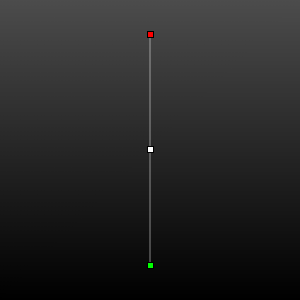 // Create the color array 
vtkIntArray* vertexColors = 
  vtkIntArray::New(); 
vertexColors->SetName(“VertexColors”);
vertexColors->SetNumberOfComponents(1); 
vertexColors->InsertNextValue(1); 
vertexColors->InsertNextValue(2); 
…

… Create a lookup table …

// Add the color array to the graph 
graph->GetVertexData()->AddArray(vertexColors);

vtkViewTheme* theme = 
  vtkViewTheme::New(); 
theme->SetPointLookupTable(lookupTable);  
graphLayoutView->ApplyViewTheme(theme);

graphLayoutView->SetVertexColorArrayName(“VertexColors"); 
graphLayoutView->ColorVerticesOn();
Color Edges
// Create the color array 
vtkIntArray* edgeColors = 
  vtkIntArray::New(); 
edgeColors->SetName(“EdgeColors”);
edgeColors->SetNumberOfComponents(1); 
edgeColors->InsertNextValue(1); 
edgeColors->InsertNextValue(2); 
…

… Create a lookup table …

// Add the color array to the graph 
graph->GetEdgeData()->AddArray(edgeColors);

vtkViewTheme* theme = 
  vtkViewTheme::New(); 
theme->SetCellLookupTable(lookupTable);  
graphLayoutView->ApplyViewTheme(theme);

graphLayoutView->SetVertexColorArrayName(“EdgeColors"); 
graphLayoutView->ColorEdgesOn();
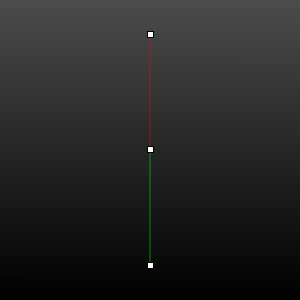 Today’s Class
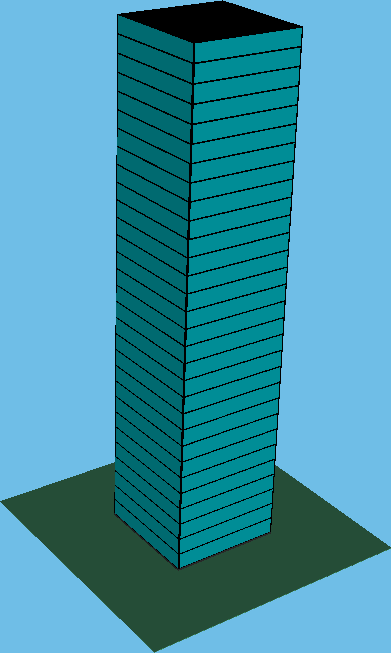 Highlights from HW #1
This Week’s Readings
Next Week’s Readings

VTK Graphs
Intro to Cmake
Intro to Git
Introduction to VTK: CMake
What is CMake?
Cross platform Make

Allows the same source code to be compiled on many different operating systems and IDEs  (Integrated Development Environment)
Visual Studio
Code Blocks
KDevelop
Eclipse
Traditional Unix Makefile
Etc.
The Idea
Software used to ship with a Makefile

The settings for library paths, which options you wanted to use for the compilation and installation were hard coded into the Makefile

Autoconf and similar packages attempted to make this a little easier

CMake makes it VERY easy
Single Person Project
The Code
The Compiler/IDE
Collaborative (“Real”) Project
The Code
YIKES!!
Person A’s Compiler/IDE
Person N’s Compiler/IDE
Collaborative (“Real”) Project
The Code
CMake
Person A’s Compiler/IDE
Person N’s Compiler/IDE
The Magic File – CMakeLists.txt
PROJECT(YourExampleProject)  
 
FIND_PACKAGE(VTK REQUIRED) 
INCLUDE(${VTK_USE_FILE})   

ADD_EXECUTABLE(ExampleExecutable ExampleCode.cxx) TARGET_LINK_LIBRARIES(ExampleExecutable vtkHybrid)
Line-by-line
PROJECT(YourExampleProject)  

Tell CMake you are starting a new project
Line-by-line
FIND_PACKAGE(VTK REQUIRED) 
INCLUDE(${VTK_USE_FILE})   

Tell CMake you want to use VTK in your new project

If you have the environment variable VTK_BIN set, CMake will find VTK automatically

If not, when you configure your project using CMake it will ask you where you have VTK installed
Line-by-line
ADD_EXECUTABLE(ExampleExecutable ExampleCode.cxx)
Tell CMake you want to create an executable called ExampleExecutable from ExampleCode.cxx

TARGET_LINK_LIBRARIES(ExampleExecutable vtkHybrid)
Tell CMake that ExampleCode.cxx uses functions defined in the library vtkHybrid. You can list as many libraries as you need.

TARGET_LINK_LIBRARIES(ExampleExecutable vtkHybrid vtkInfovis OtherLibrary)
Windows Interface
Download from here: http://www.cmake.org/cmake/resources/software.html

You will use a GUI interface
Windows Process
Run CMake
Point it to your source directory
Point it the build directory of your choice
Set an options that you would like
Click “configure” (you may have to do this twice (until the “generate” button is not greyed out) )
Choose your generator (which IDE you are going to use to build the project)
Click “Generate”
Linux
Should already have CMake installed

Test by typing ‘cmake’ in a terminal

If you don’t get “command not found”, you’re in good shape

If you do, most distributions have a CMake package
sudo yum install cmake
sudo apt-get install cmake
Or equivalent
Linux Interface
ccmake – Curses Cmake (http://en.wikipedia.org/wiki/Curses_(programming_library) )

Allows you to set many options before generating a project
Linux Process
Linux - Makefile
Create a build directory (wherever you want)
From the build directory, run ‘ccmake’ on the source directory
Example:
Your source code is in ~/src/VTK
Create a build directory: mkdir ~/bin/VTK
cd ~/bin/VTK
ccmake ~/src/VTK
Set any options you would like
Hit ‘c’ for ‘configure’. You may have to do this twice
Hit ‘g’ for generate
Linux Process
Linux – Other IDE
ccmake ~/src/VTK –G YourGenerator
More info at http://www.vtk.org/Wiki/CMake_Generator_Specific_Information
Generators include
Eclipse
KDevelop3
CodeBlocks
NMake
First Time VTK Programming
Step 1 – Download the VTK source code
Step 2 – Use CMake to create a project for the IDE you want to use to compile VTK
Step 3 – Use the IDE you selected in Step 2 to build VTK
Step 4 – Obtain an example program and associated CMakeLists.txt file from the Examples Wiki
Step 5 – Use CMake to create a project for the IDE you want to use to compile the example program
Step 6 – Use the IDE you selected in Step 5 to build the example program
Today’s Class
Highlights from HW #1
This Week’s Readings
Next Week’s Readings

VTK Graphs
Intro to Cmake
Intro to Git
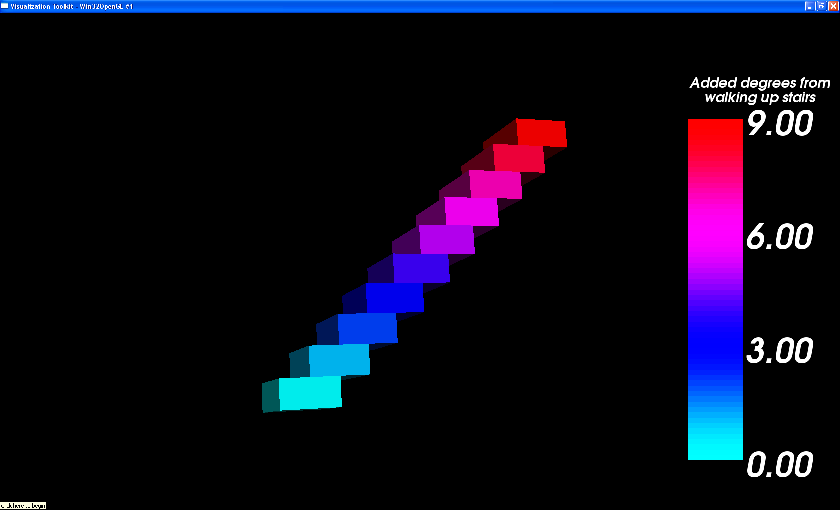 Introduction to VTK: Git
What is Git?
The latest and greatest version control system

Makes large projects easier to manage

Written by Linus Torvalds (the Linux guy) to help with the massive Linux project
Version Control Systems – A Brief History
Patches

CVS/SVN

Git
The Olden Days
In the “olden days”, people would send patches back and forth to each other via email

This was terribly inefficient

The patch would only work with the exact file that it was created for

No version control
CVS/SVN
CVS: Concurrent Versions System

SVN: Subversion – a re-write of CVS

Users can “publish” code to a central repository

Users can get the code from the central repository
CVS/SVN
Central Repository
User A
User B
Git
There is no “central repository” to speak of

Typically one computer is designated as the “official” computer, but it is no different than any other user
Git
“Central Repository”
User A
User B
New link!
Branches
Work on different “projects” without affecting other “projects” in the works

Submit a branch for easy code review

Github.com gitorious.com, etc.